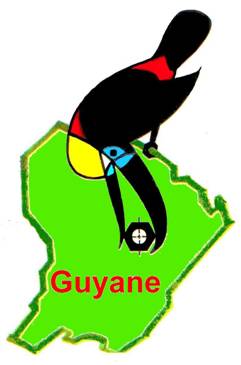 LE PROJET MONTAGNE D’ORL’EAU UN ENJEU MAJEUR
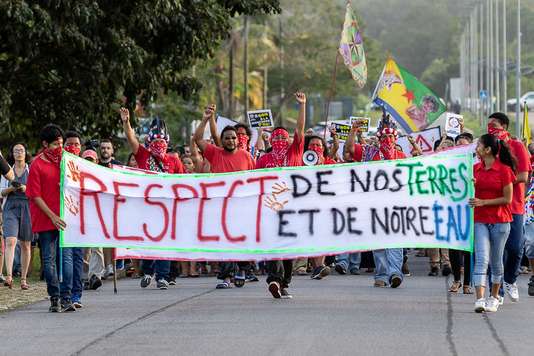 r débat public sur la Montagne d'Or, Saint-Laurent-du-Maroni (Guyane), mardi 3 avril 2018. JODY AMIET. COMMISSION NATIONALE DU DÉBAT PUBLIC.
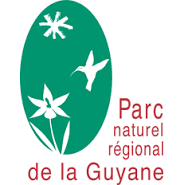 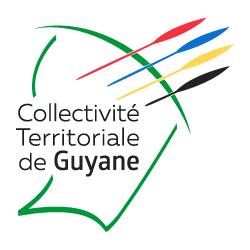 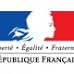 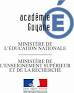 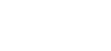 L.P.J.M.Michotte 11/2018
1
UN PROJET TRES CONTROVERSE : un débat public divise la Guyane pendant plusieurssemaines
La 1ere diapositive montre
La manifestation pour le  débat public sur la Montagne d'Or, Saint-Laurent-du-Maroni (Guyane), mardi 3 avril 2018. JODY AMIET. COMMISSION NATIONALE DU DÉBAT PUBLIC.
L.P.J.M.Michotte 11/2018
2
LOCALISATION DU PROJET : MONTAGNE D’OR
L.P.J.M.Michotte 11/2018
3
A. LES  RISQUES LIES A L’EAUComment seront gérés les risques liés à l’eau ?L’ININI UN TERRITOIRE MENACE : UN FLEUVE DÉJÀ POLLUE PAR L’ORPAILLAGE ILLEGA
L.P.J.M.Michotte 11/2018
4
LES  RISQUES LIES A L’EAU
L.P.J.M.Michotte 11/2018
5
LA DEFORESTATION
L.P.J.M.Michotte 11/2018
6
B. L’ENVIRONNEMENTLe projet tout entier est classé site Seveso en raison de la présence de cyanure destiné au traitement du minerai118.Selon le WWF, 46 500 t de cyanure seront nécessaire à l'extraction de l'or de la mine 98. Selon la Compagnie Montagne d'or, ce chiffre est surestimé101. Mi 2018, reprenant une annonce faite en réunion d'information par la Compagnie Montagne d'or, Guyane Nature Environnement calcule à 36 000 tonnes la quantité de cyanure qui sera utilisé sur les 12 ans d'exploitation119. En 2013 le BRGM indiquait qu'il n'existait pas d'alternative adéquate à l'utilisation du cyanure pour séparer l'or de la roche101. Les craintes des opposants au projet reposent notamment sur une catastrophe survenue au Brésil voisin en 2015, lors de laquelle la rupture d'un barrage a libéré des millions de tonnes de résidus de boues cyanurées
L.P.J.M.Michotte 11/2018
7
LA DISPARITION DE MAMIFERES RARESLe tapir terrestris
L.P.J.M.Michotte 11/2018
8
ARAPONGA BLANC : avec son épée sur le nez espèce rare
L.P.J.M.Michotte 11/2018
9
DISPARITON DE MAMIFERES RARES TEL QUE L’ATELE NOIR endémique du Plateau des Guyanes et très sensible aux perturbations anthropiques particulièrement vulnérable tout comme le singe hurleur roux
L.P.J.M.Michotte 11/2018
10
LE JAGUAR DE GUYANE OU PANTHERE ONCA
L.P.J.M.Michotte 11/2018
11
LE PECARI A LEVRES BLANCHES espèces à enjeu très fort lourdement chassé par les orpailleurs illégaux
L.P.J.M.Michotte 11/2018
12
L’ATELOPE  BARBOTINI DE GUYANE des espèces voisines aux milieux humides
L.P.J.M.Michotte 11/2018
13
L.P.J.M.Michotte 11/2018
14
Quels effets potentiels pour le développement économique et social de la Guyane ?
Rentabilité économique du  projet (recherches internet wikipedia)
Les recettes du projet sont estimées entre 3,8 milliards et 12 milliards d’euros. La compagnie Montagne d'Or estime son investissement propre à 782 millions d'euros: 502 millions pour la phase d'installation, 221 millions pour l'exploitation et 59 millions pour le réaménagement .
Une analyse économique réalisée par WWF France en 2017, à partir des documents produits par la compagnie, montre actuelle  nette du projet dans la moyenne des opérations d’une valeur minières de ce type (370 M$ après impôts avec un taux d’actualisation de 5 %), mais un taux de rentabilité interne dans la moyenne basse des projets miniers industriels (18,7 % avec un cours de l’or à 1 250 $/once). Selon cette analyse, les hypothèses retenues pour le calcul de ces valeurs sont fragiles (volatilité du cours de l'or,  taux de change euro-USD et taux d’actualisation utilisé pour le calcul de la valeur actuelle nette)
L.P.J.M.Michotte 11/2018
15
EMPLOIS ET FORMATIONS
La Compagnie Minière Montagne d'Or a annoncé en juin 2017 que son projet pourrait créer 750 emplois directs et induire 3 000 emplois pour la Guyane1. Ces affirmations vont au-delà de ce qui était annoncé en 2015 et 2016. Selon la Compagnie Montagne d'Or, 57 métiers (pour la production, l’usine de traitement, le suivi environnemental, les services administratifs et la gestion de la base-vie ) sont concernés par les 750 emplois directs49. Ceux-ci devraient être recrutés en priorité en Guyane
L.P.J.M.Michotte 11/2018
16
SUITE DIAPOSITIVE PRECEDENTE
. Pour Carole Ostorero, de la Fédération des Opérateurs Miniers de Guyane, cette notion d'emplois indirects pourrait aussi recouvrir des « start-ups qui répondent au besoin de la mine » (utilisation du bois issu de la déforestation, ingénierie écologique et énergétique…)1. Sur les 750 emplois directs prévus par la compagnie, celle-ci annonce que 2/3 concernent des emplois nécessitant une formation spécifique, dont 350 conducteurs d'engins et 150 des techniciens, ingénieurs et informaticiens. La compagnie prévoit par ailleurs 200 emplois directs et 700 emplois indirects (BTP, logistique...) durant la phase de construction
L.P.J.M.Michotte 11/2018
17
CONCLUSION
L.P.J.M.Michotte 11/2018
18